Kocaeli Üniversitesi Hastanesine Gelen Hastalarin Anestezi Hakkindaki Bilgilerinin Araştirilmasi
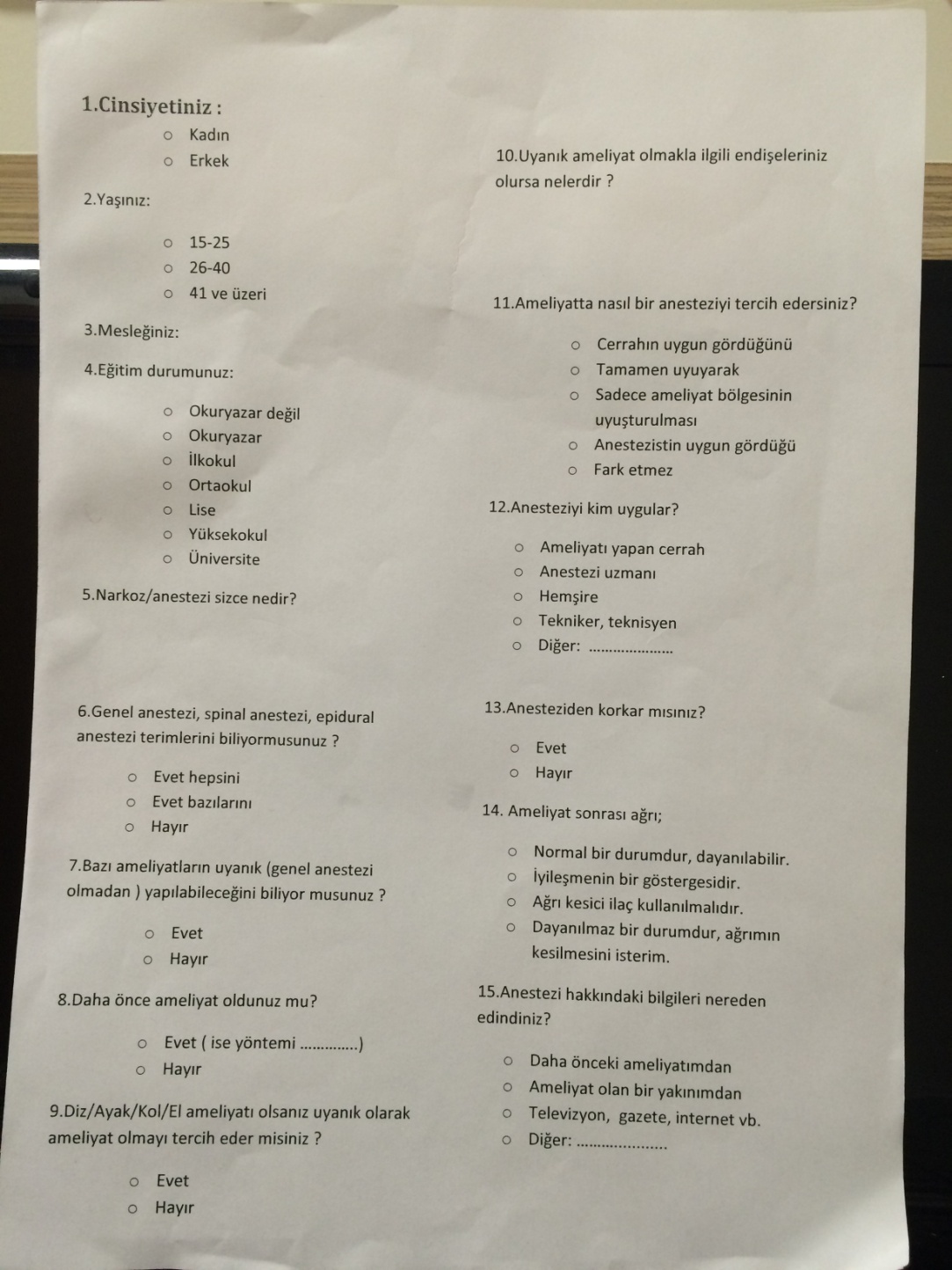 DİĞER CEVAPLAR:
Acı duymamak için verilen ilaç
Hastalık başlangıcında yapılan test
Yarı ölüm
Hastaya müdahale etmek için onu hayatın dışında bırakmak
Yoğun bakımda müdahale
DİĞER CEVAPLAR:
Doktora güvenmem
Ters giden şeyler bende panik oluşturur
Kalbe zararlı olduğunu düşünüyorum
Sıkıcı olur